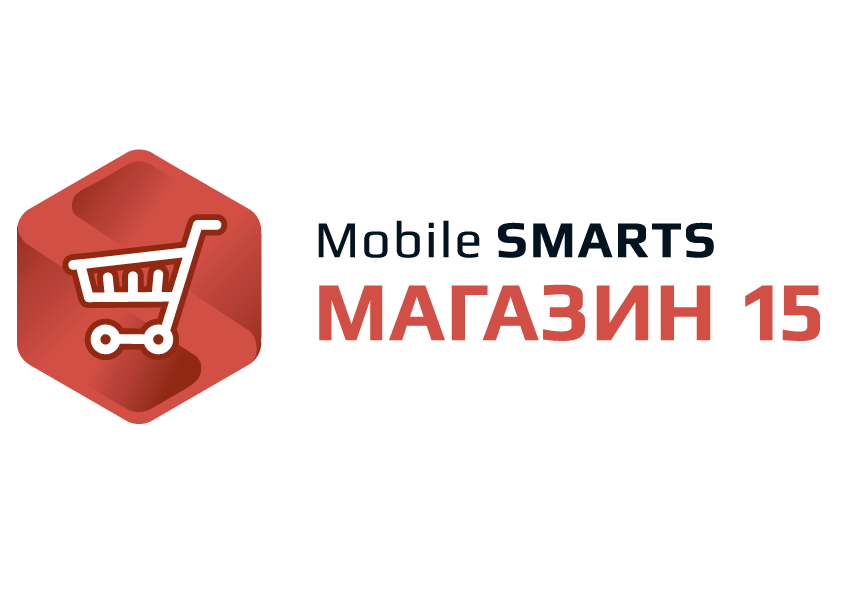 Что это?
- Это новое программное обеспечение для терминалов сбора данных или смартфонов со встроенным сканером штрихкодов.
Для чего?
Позволяет быстро автоматизировать, оптимизировать рабочие места и бизнес-процессы по учету товара в магазине.

Позволяет мобильному оборудованию (ТСД или смартфону) полностью раскрыть свой потенциал.

Закрывает собой все потребности по мобильной автоматизации внутри магазина.
Посыл
Оптимизация работы в случае магазина звучит так:
«продавать больше при меньших затратах».

Один из путей оптимизации – это автоматизация.
Анализ ситуации
До 50% времени сотрудники магазина делают что угодно, только не продают.

А что делают?  Принимают товар, пересчитывают товар, проверяют ценники, курят.

Вывод: необходима автоматизация труда!
Готовое решение
ПОДТВЕРЖДЕНО КЛИЕНТАМИ
Зачем вообще магазину ТСД?
Постоянный бардак с товаром
Точных количеств и наличия никто не знает, пока не пойдет и сам не посчитает.
Недопоставки и пере-поставки
Нерадивые поставщики возят что хотят.
Неверные ценники
Целая головная боль с утра обновить ценники.
Зачем вообще магазину ТСД?
ЕГАИС
Касса пробивает и отправляет в РАР любые марки !!!
Это заранее так задумано, чтобы тотально собирать весь контрафакт.
Поставщики присылают в ТТН одно, привозят другое !!!
Все как работали на коленке, так и продолжают.  ТТН ЕГАИС != реальность.
ТСД vs. сканер для ЕГАИС*
Для постановки на баланс и проверки поступления
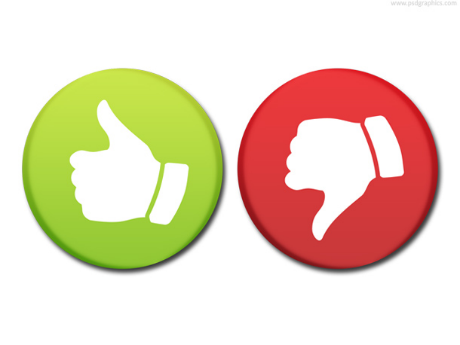 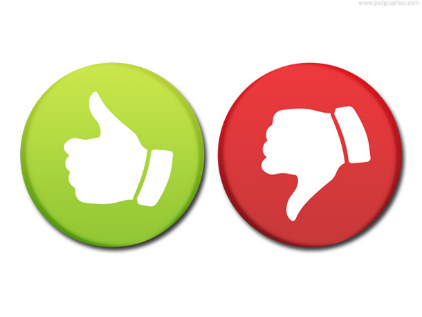 * По данным ФС РАР доля нелегального алкоголя в 2016 составляет 22,5%
Отраслевой продукт
Все нужные операции
Грамотная реализация бизнес-процессов
Интеграция с бэк-офисом магазина
Отраслевой продуктВсе нужные операции
Отраслевой продуктОперации для ЕГАИС
Продуманные бизнес-процессы
Реализованы «сквозные» алгоритмы обмена между бэк-офисом и мобильным ПО.
Благодаря этому выстраивается нужный бизнес-процесс.
Бизнес-процесс
Результирующий документ бэк-офиса
Документ «Магазин 15»
Исходный документ из бэк-офиса
Простыми словами
Стало еще легче выгружать на ТСД документы 
и загружать обратно результаты
Продуманные бизнес-процессыПоступление товара
На основе документа из бэк-офиса (по накладной).
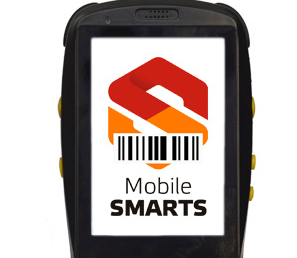 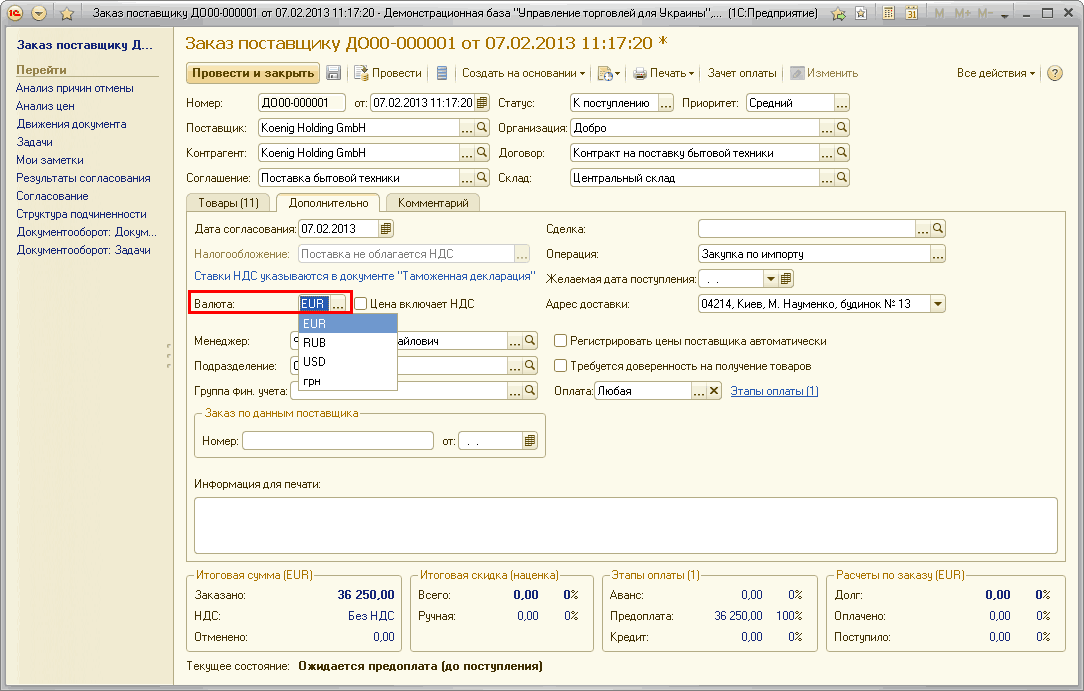 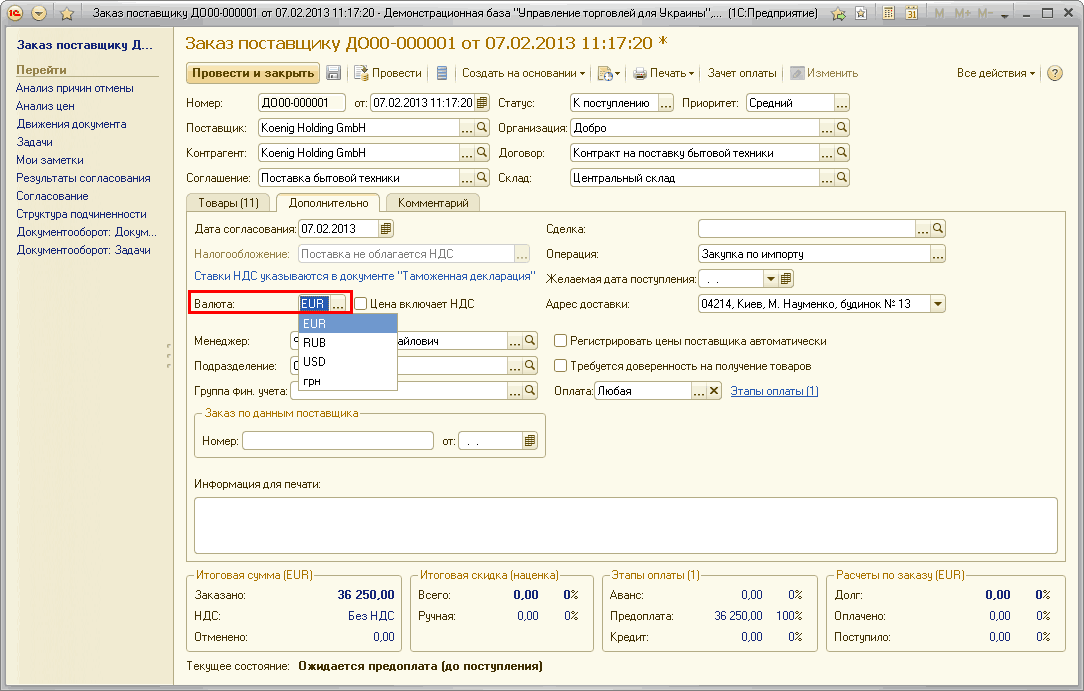 Поступление 
(с контролем кол-ва)
Поступление товаров и услуг
Заказ поставщику
Продуманные бизнес-процессыПоступление товара
Без документа бэк-офиса (по факту).
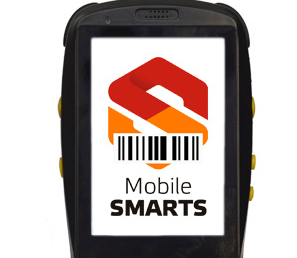 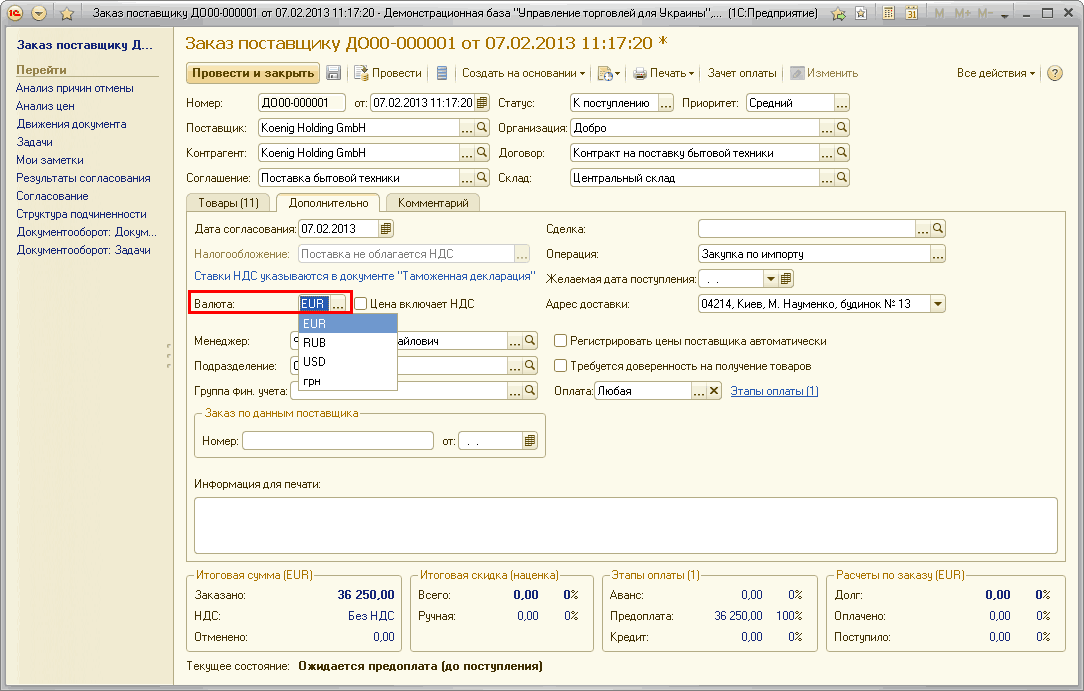 Поступление 
(без контроля кол-ва)
Поступление товаров и услуг
Отраслевой продуктПродуманные операции: пример
Отраслевой продуктИнтеграция с бэк-офисом
Новая лицензионная политика4 уровня лицензии
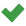 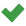 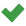 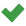 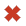 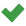 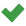 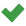 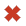 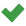 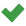 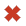 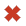 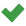 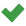 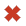 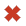 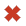 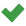 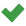 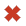 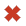 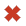 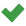 Mobile SMARTS: Магазин 15 в интернет-магазине ПОРТ по доступной цене в наличии и под заказ.

Спасибо за внимание